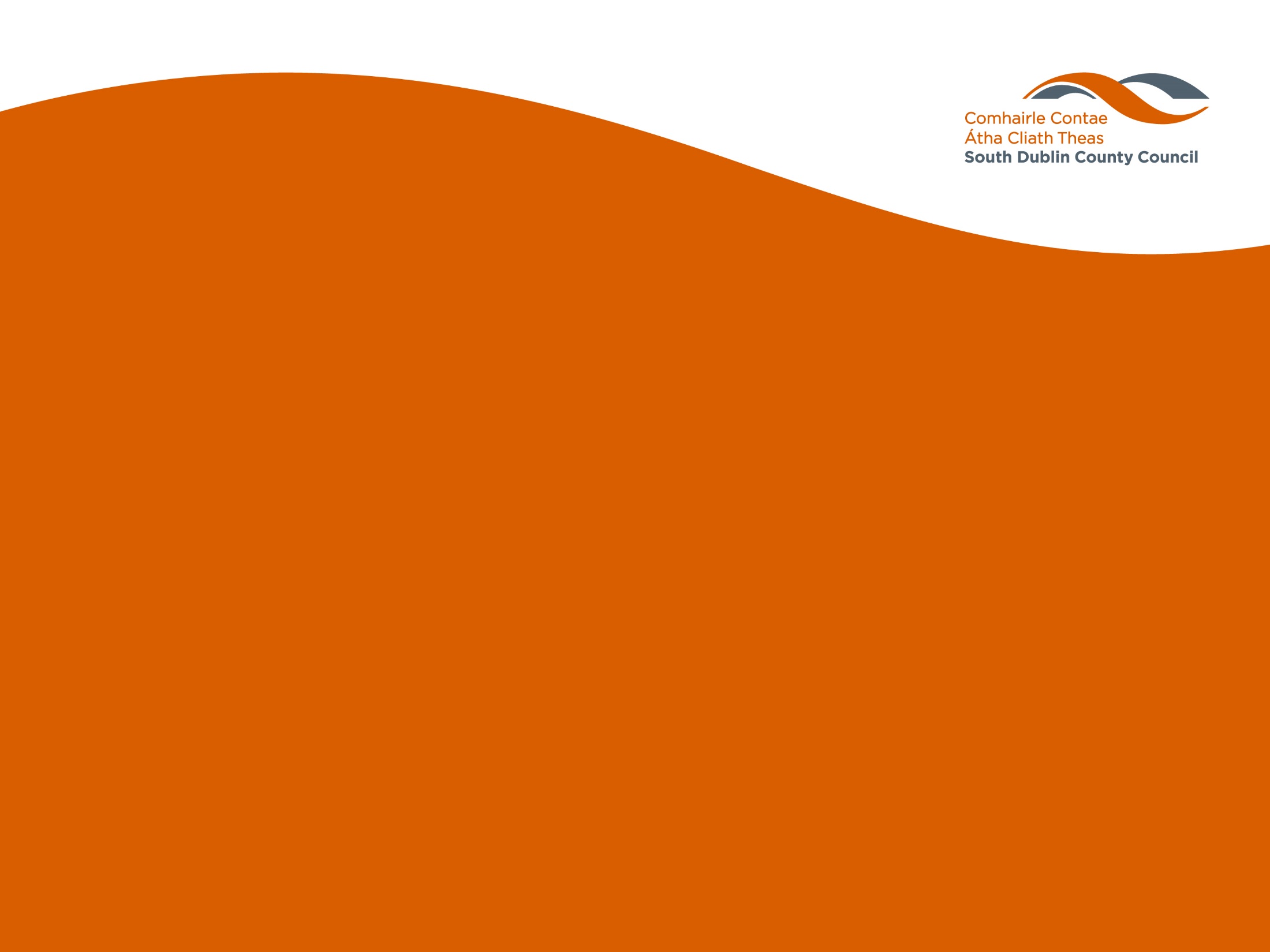 Housing Delivery Update ReportRathfarnham Templeogue Firhouse Bohernabreena ACM
12 September 2023
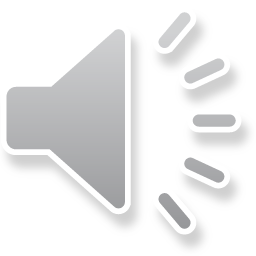 1
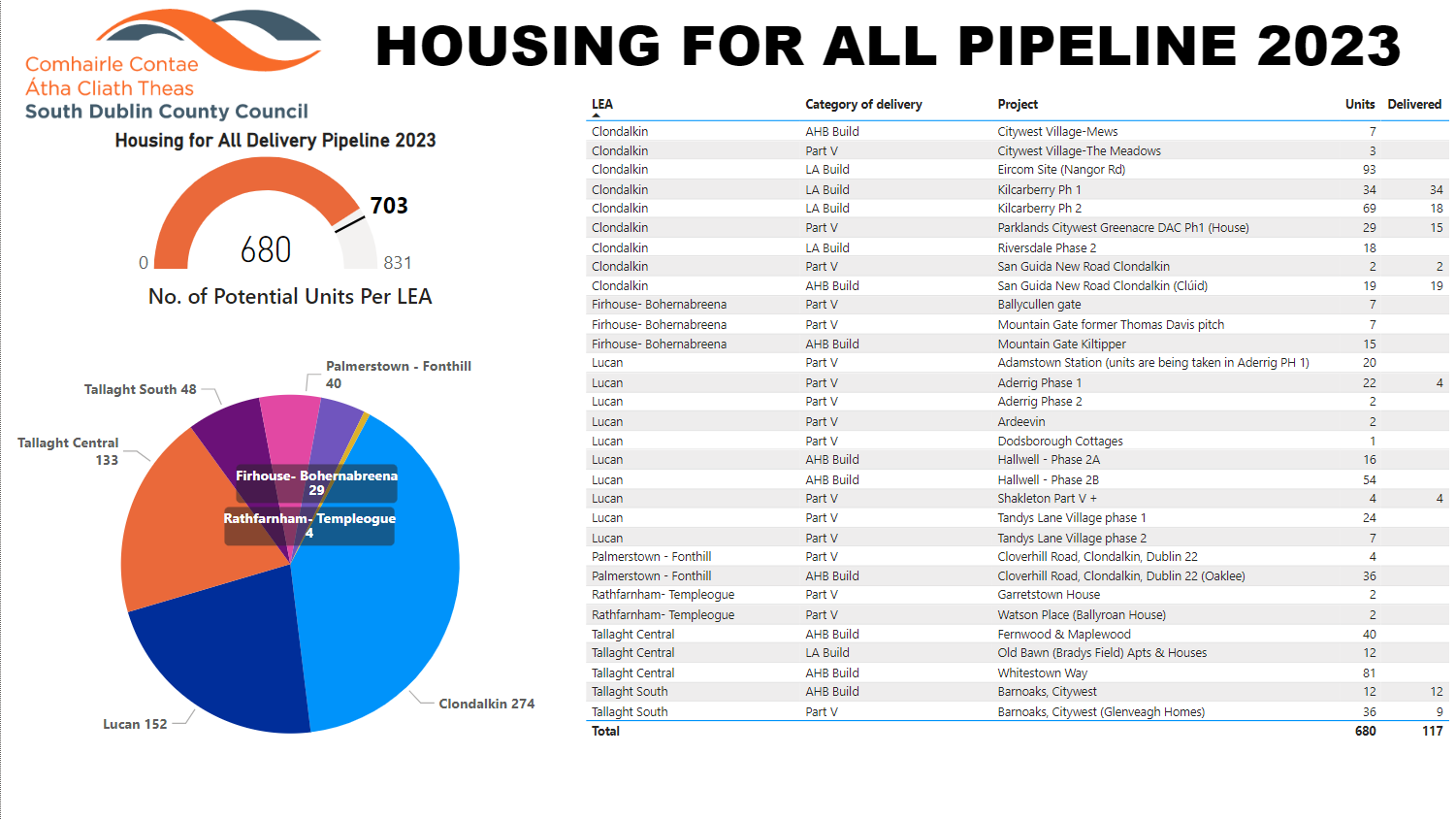 2023
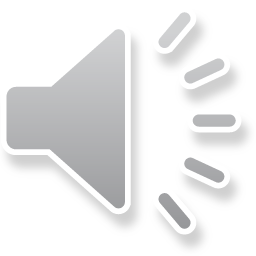 [Speaker Notes: textbox
No alt text provided

Housing for All Delivery Pipeline 2023
No alt text provided

No. of Potential Units Per LEA
No alt text provided

image
No alt text provided

tableEx
No alt text provided]
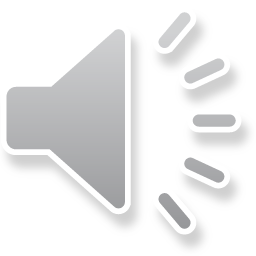 3
[Speaker Notes: * Denotes SDCC owned site]
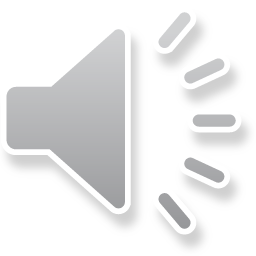 4
[Speaker Notes: * Denotes Council owned site]
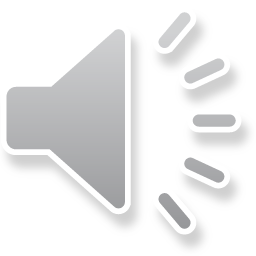 Council owned sites to be progressed in 2023 /Avail of Planning Derogation
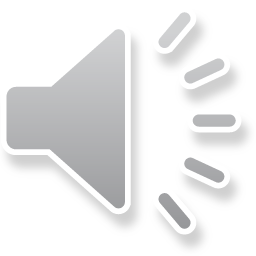 6
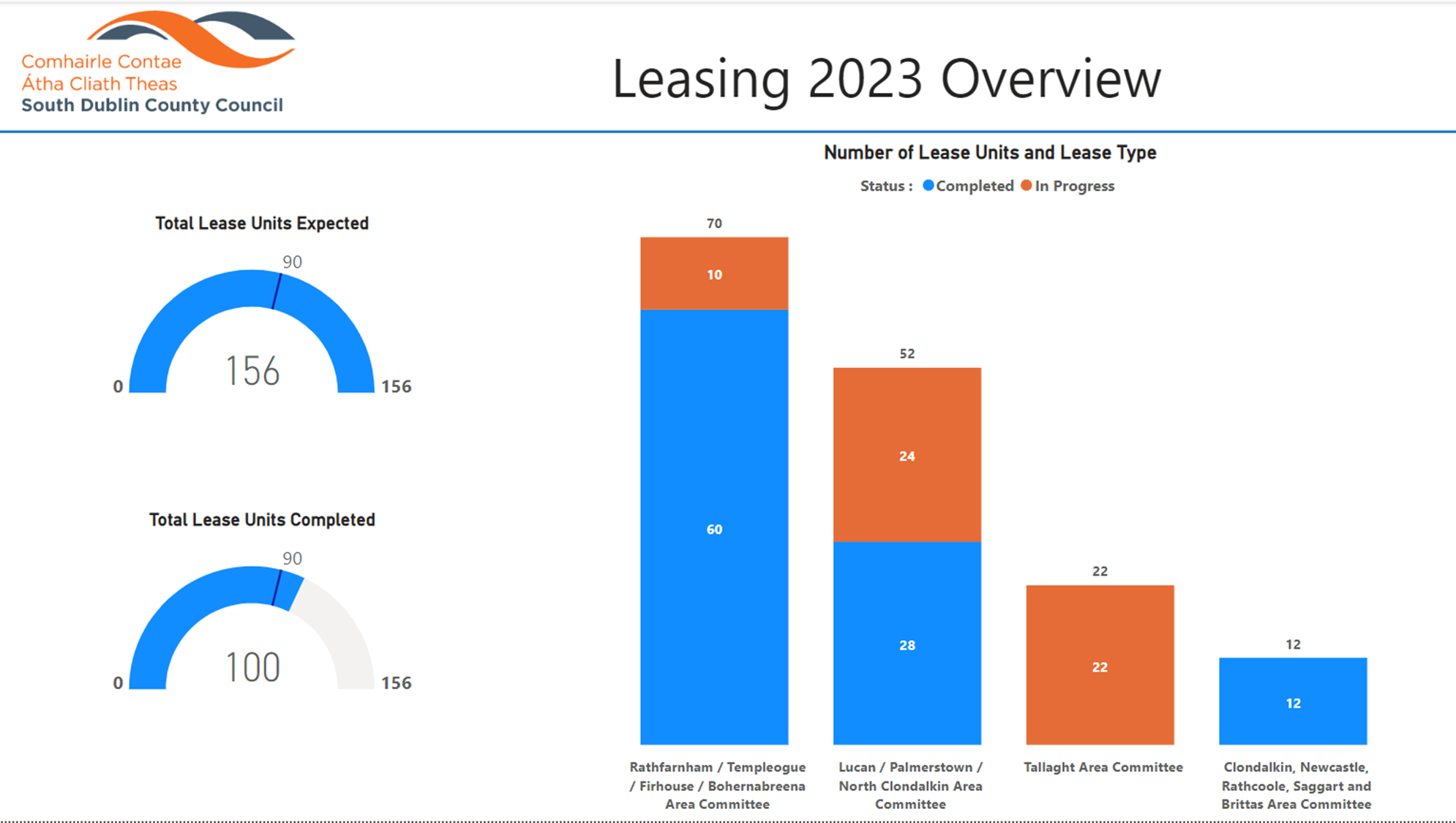 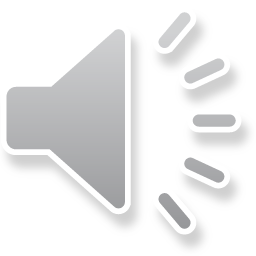